Лучший способ воспитать хороших детей – это сделать их счастливыми.
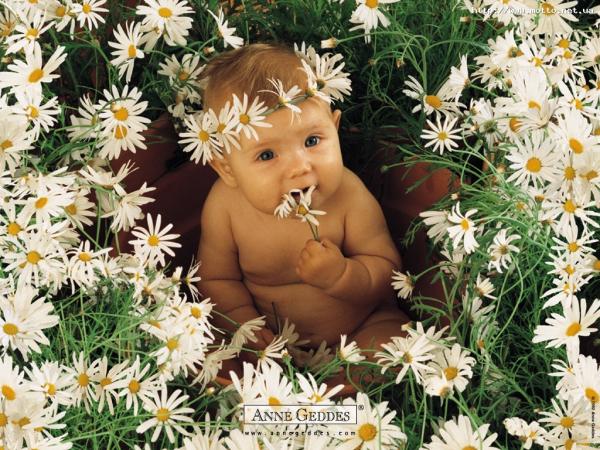 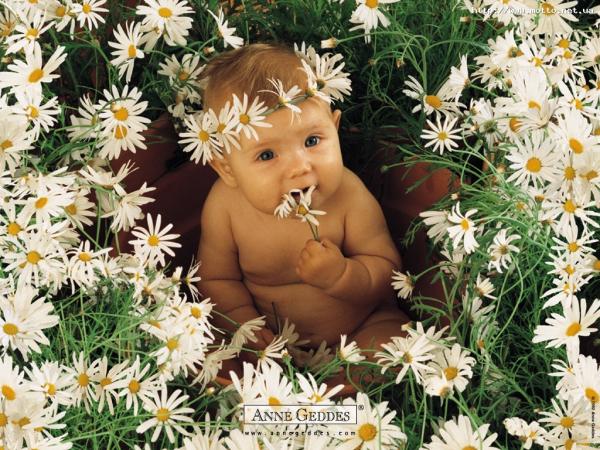 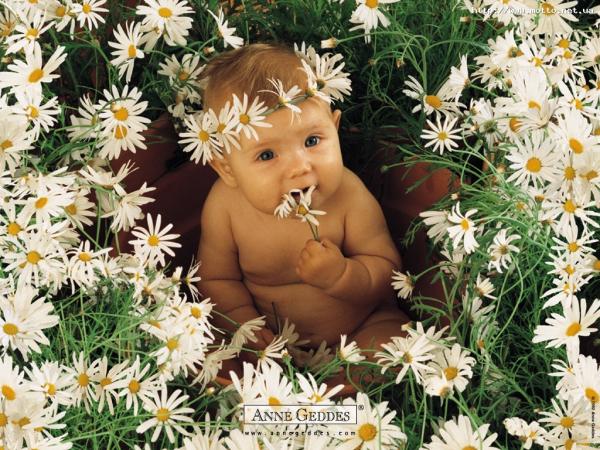 О. Уайльд
CОЦИАЛЬНЫЙ ПЕДАГОГ В ШКОЛЕ
является равноправным членом педагогического коллектива
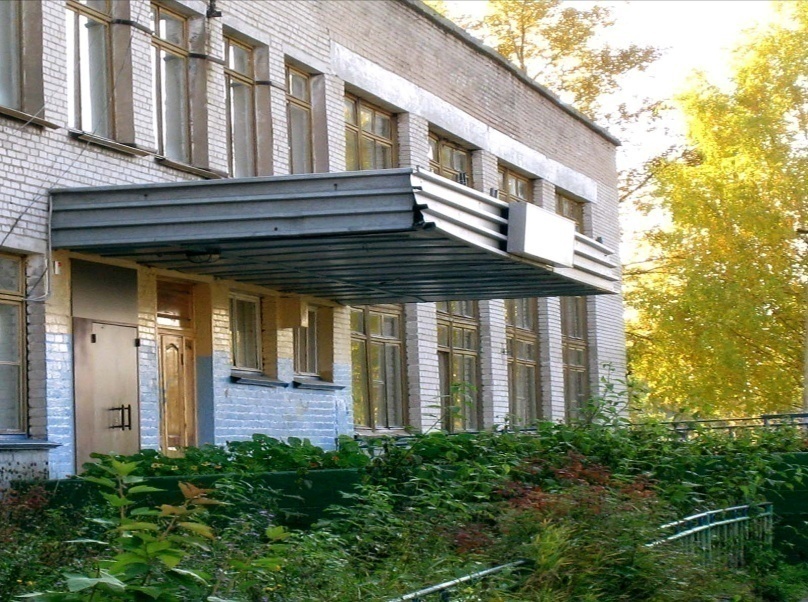 Именно на социального педагога возложена миссия, ранее не имевшая места в общеобразовательной школе, - быть гарантом прав и интересов  детей.
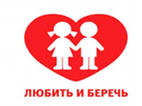 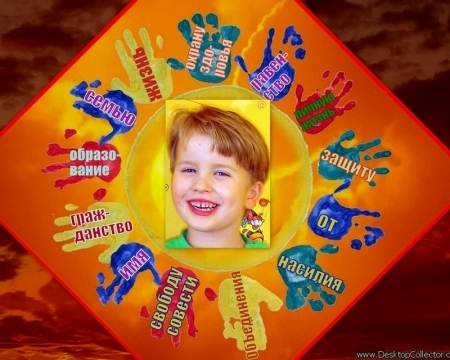 ОСНОВНОЙ ЗАДАЧЕЙ СОЦИАЛЬНОГО ПЕДАГОГА В ШКОЛЕ ЯВЛЯЕТСЯ СОЦИАЛЬНАЯ ЗАЩИТА  ПРАВ ДЕТЕЙ.
В своей социально - педагогической деятельности он руководствуется нормативно - законодательной базой.
          
        Важнейшим Международным  документом  является Конвенция ООН 
               о правах ребенка.
                      (1995 г.)

                                      (Ст. ст. 3, 5, 16, 19, 27, 32, 34, 37)
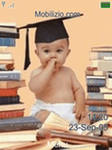 Российские документы  федерального      
                 значения:
Конституция РФ (Ст. ст. 7, 18, 38,39,43) 
Гражданский кодекс РФ (Ст. ст. 31- 40) 
Семейный кодекс РФ (Гл. гл.11,12,18) 
Уголовный кодекс РФ (Гл. 20)
Административный кодекс РФ (Ст. 5.35)
 
Закон РФ «Об образовании» №273 от 29.12.2012г.
Закон РФ от 24.07.1998 № 124-ФЗ «Об основных гарантиях прав ребенка в РФ»
ФЗ от 24.06.1999 г. № 120-ФЗ « Об основах системы профилактики безнадзорности и правонарушений несовершеннолетних»
Об основах  социального обслуживания населения в Российской Федерации  «О государственной и социальной помощи»
Указ Президента РФ «Об основных направлениях государственной семейной политики» 
Постановления Правительства РФ.
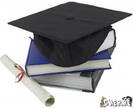 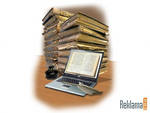 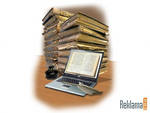 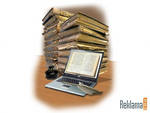 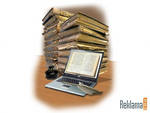 Постановления правительства Архангельской области. 

 Постановления,  распоряжения администрации МО «Котлас».
Настоящие законы, постановления  регулируют отношения, возникающие в связи с реализацией основных гарантий прав и законных интересов ребенка в Российской Федерации.
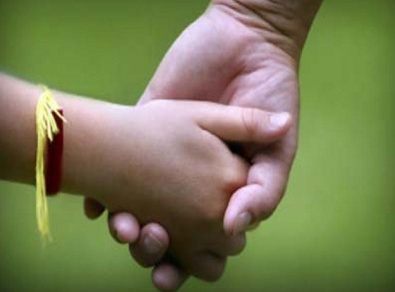 Основная задача социального педагога в школе – обеспечить комплекс мер по развитию, воспитанию  и обучению детей и подростков, находящихся в социально-опасном положении.
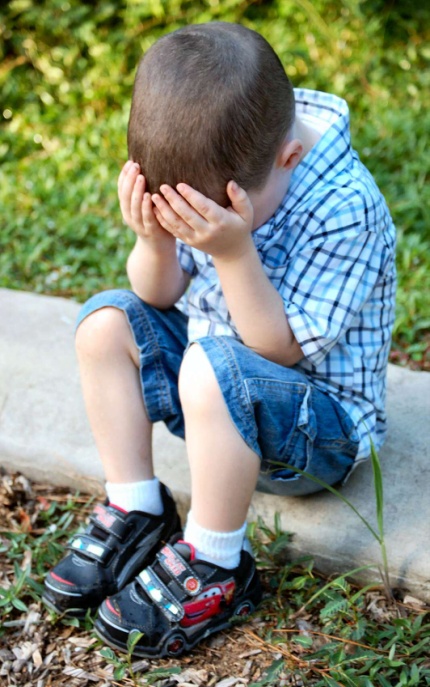 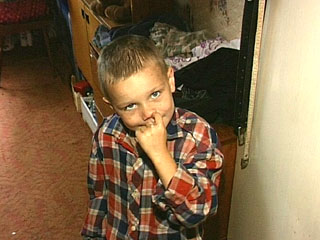 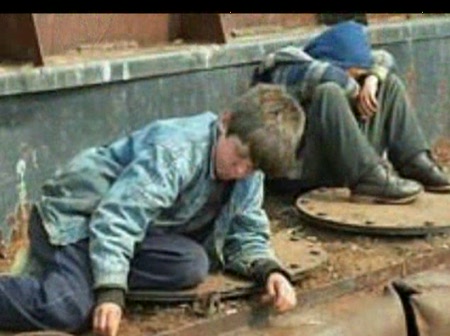 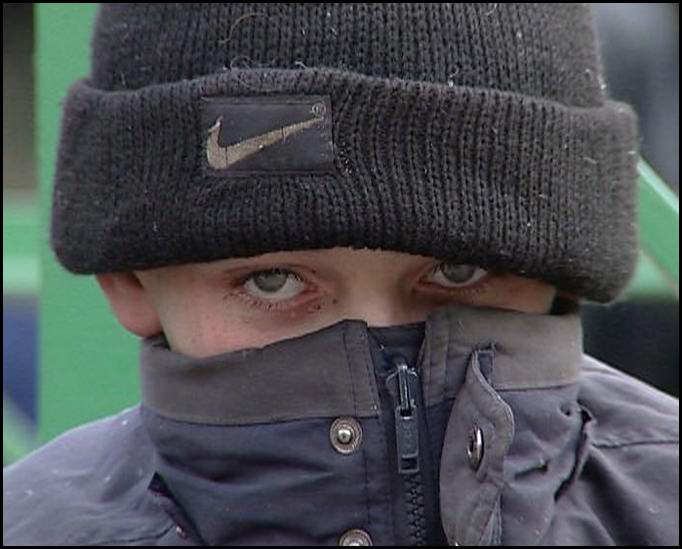 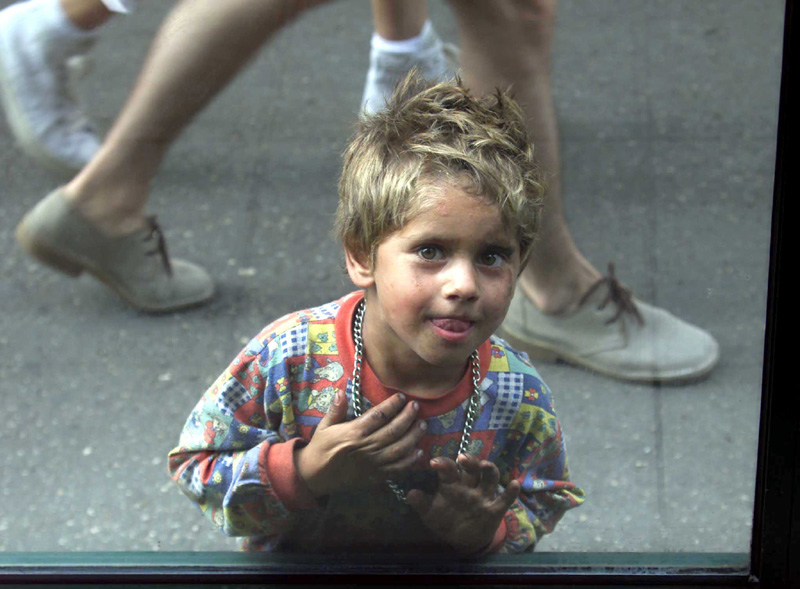 На первый план социального педагога выходит работа по 
ЗАЩИТЕ ПРАВ ДЕТСТВА, СВЯЗАННАЯ:

  с воспитанием детей  в семье;
  обучением;
  содержанием;
  защитой прав и законных интересов      
    детей.
Ненадлежащее исполнение родителями обязанностей по воспитанию заключается в следующем:

родители не занимаются с ребенком,
мало уделяют внимания его  развитию, формированию духовно- нравственных качеств,
применяют к ребенку физическую силу,
унижают или оскорбляют ребенка.
Ненадлежащее исполнение родителями обязанностей по обучению заключается в следующем:

отсутствие должного контроля со стороны родителей за успеваемостью, выполнением домашних заданий и посещаемостью ребенком учебных занятий в ОУ,
отсутствие у ребенка специального места для домашних учебных занятий.
Ненадлежащее исполнение родителями обязанностей по содержанию заключается в следующем:

отсутствие у ребенка спального места,
нарушение режима дня ребенка,
одежда, обувь ребенка не по сезону, неряшливый внешний вид ребенка,
ненадлежащий уход за малолетним ребенком (до 14 лет),
родители не содержат ребенка,
проживают отдельно от ребенка, его судьбой не интересуются.
Ненадлежащее исполнение родителями обязанностей 
по защите прав и законных интересов 
заключается в следующем:
отсутствие у ребенка регистрации по месту жительства,
отсутствие документов (паспорта, мед. полиса и др.),
неисполнение рекомендаций врача по лечению ребенка,
неисполнение рекомендаций педагогов,
необоснованный отказ на получение льгот на ребенка.
Родители несовершеннолетних,  уклоняющиеся или ненадлежащим  образом исполняющие  родительские  обязанности, могут быть привлечены к административной ответственности.

         (Согласно ст.5.35 КоАП РФ)
Возникает справедливый вопрос –

  Как  в школе удается выяснить проблемы  обучающихся и их родителей?
В результате оперативного взаимодействия с органами и учреждениями системы профилактики детской безнадзорности, беспризорности и семейного неблагополучия , а также межведомственного обмена информацией,  на территории МО «Котлас» удается выявить более полную картину и наши тревожные стороны.
(ООП, КДНиЗП, ОДН ОМВД РОССИИ «КОТЛАССКИЙ», ГСУ Котласский «СРЦН», детская поликлинника и др.)
СОЦИАЛЬНЫЙ ПАСПОРТ    
МОУ «СОШ №17» 
на 2014/2015учебный год 


I.   БЛОК ПО СЕМЬЯМ  
II.  БЛОК ПО ДЕТЯМ
В школе ведется внутришкольный учет:

Детей «группы риска»
Семей, требующих особого внимания (социально-неблагополучные)
ГРАФИК
состоящих на внутришкольном учете 
МОУ «СОШ № 17» обучающихся  группы риска и социально - неблагополучных семей в сравнении за последние три года

ГРУППА РИСКА
СЕМЬИ, ТРЕБУЮЩИЕ ОСОБОГО ВНИМАНИЯ
(СОЦИАЛЬНО – НЕБЛАГОПОЛУЧНЫЕ)
ГРАФИК
состоящих на учете обучающихся в КДНиЗП администрации МО «Котлас»   сравнении за последние три  учебных года
ОДН ОМВД РОССИИ «Котласский»
По вышеуказанным категориям в  школе проводится социально-педагогическое сопровождение.

РОДИТЕЛЕЙ ЗНАКОМЯТ ПОД ПОДПИСЬ С ВЫПИСКОЙ ИЗ ПРИКАЗА О ПОСТАНОВКЕ НА ВНУТРИШКОЛЬНЫЙ УЧЕТ.
ПЕДАГОГАМИ ВЕДЕТСЯ ИНДИВИДУАЛЬНАЯ РАБОТА С РЕБЕНКОМ (СЕМЬЕЙ).
ПРИ НЕОБХОДИМОСТИ СЕМЬЯ ПОСЕЩАЕТСЯ НА ДОМУ. СОСТАВЛЯЕТСЯ АКТ МАТЕРИАЛЬНО - БЫТОВЫХ УСЛОВИЙ СЕМЬИ. ОПРЕДЕЛЯЕТСЯ, КАКИЕ ВИДЫ ПОМОЩИ ЕЙ НЕОБХОДИМЫ ПО ВЫХОДУ ИЗ ТРУДНОЙ ЖИЗНЕННОЙ СИТУАЦИИ (педагогическая, психологическая, социальная, медицинская, информационная, консультативная, посредническая и т.д.).
Социально-педагогическое сопровождение – это система профессиональной деятельности, направленная на создание условий для успешного обучения, развития и социализации ребенка.
Трудная жизненная ситуация – это ситуация, объективно нарушающая жизнедеятельность человека(безнадзорность, сиротство, малообеспеченность, жестокое оброщение в семье, конфликты и т.д.), которую он не может преодолеть самостоятельно.
Социальный педагог  является регулятором в решении  жизненных проблем ребенка в семье, школе, различных социальных институтах.
Для достижения своих профессиональных целей социальный педагог устанавливает контакт с представителями государственных органов управления,  общественных объединений, со всеми организациями в которых необходимо  представлять интересы учащихся, осуществляет контакт с местными органами власти  и муниципальными службами по социальной защите семьи и детства.
Социальный педагог организует и координирует усилия различных организаций, с тем, чтобы воздействие на семью было согласованным и своевременным.
В случае систематического или злостного уклонения родителей от воспитания несовершеннолетних детей Семейным Кодексом Российской Федерации (ст.69 СК РФ) предусмотрено лишение их родительских прав; согласно ст.73 СК РФ предусмотрено ограничение в родительских правах. И, если жизни и здоровью ребенка угрожает опасность, то, согласно ст.77 СК РФ, органы опеки и попечительства вправе немедленно отобрать ребенка у родителей.
Социальный педагог участвует в судебных процессах, связанных с лишением родительских прав, в том числе и по уголовным делам, таким как жестокое обращение с детьми в семье; помещение малолетних (до 14 лет) и несовершеннолетних детей в ЦВСНП, в специальные учреждения закрытого типа (если детьми и подростками совершены преступления).
Спасибо за внимание!
«Семья - это общество в миниатюре,                                                        от  целостности  которого зависит безопасность                                                                   всего большого человеческого общества» А.Адлер
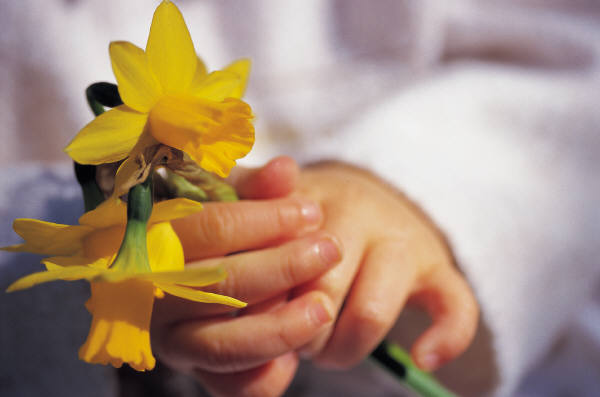 Дети – должны  чувствовать значимость своей семьи. Родители – должны  видеть, как растут их дети, как развиваются, какое место  занимают в коллективе.